Axilla & brachial plexus
By
Dr Abulmaaty MohamedAssistant professor Anatomy & Embryology Mutah University
AXILLA
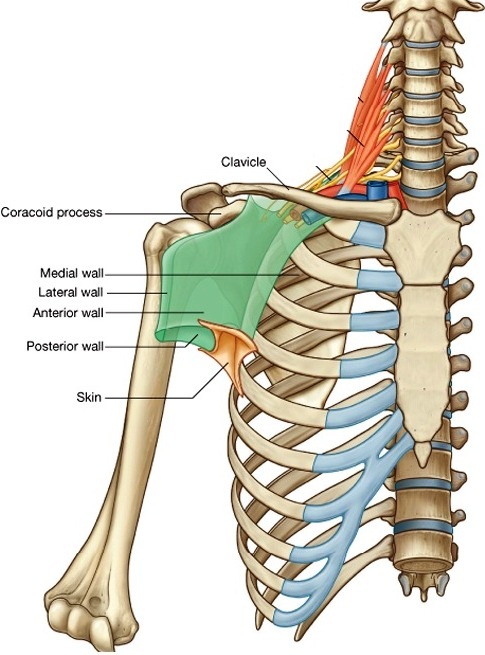 Def.: space between upper parts of chest & arm
Shape: - pyramidal with apex & base & 4 walls
Boundaries: 
1-medial wall:
 Formed by 
 1-upper 5 ribs 
 2-   ,,    ,,  intercostal muscles.
 3-   ,,    ,,  digitations of serratus ant.
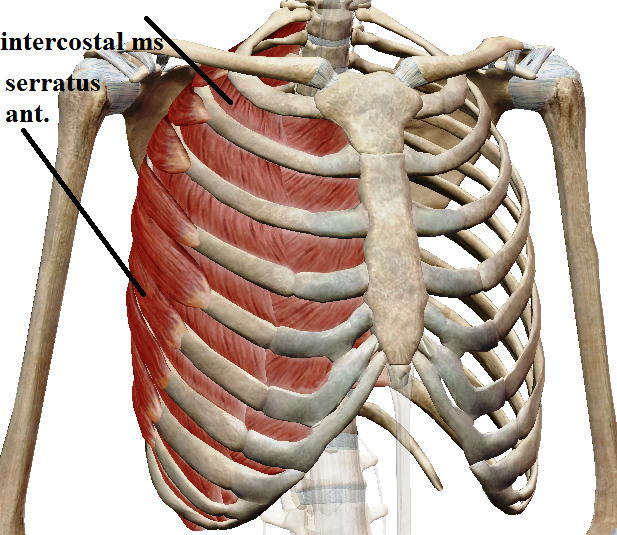 AXILLA
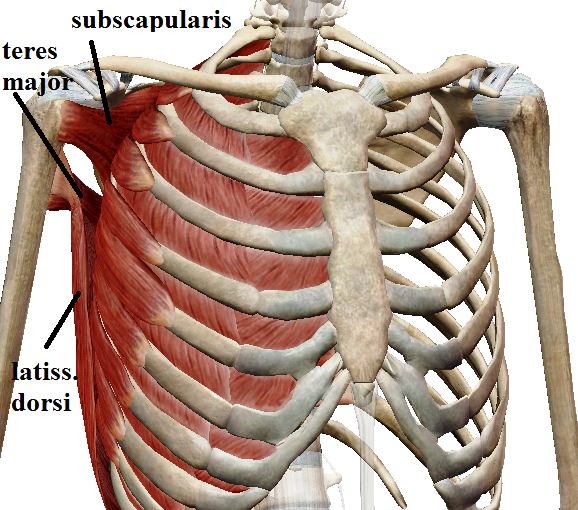 Boundaries: 
2-post. wall: 
Formed by
1-Subscapularis
2-Teres major
3-Latissimus dorsi
N.B.:-The lower border 
of the posterior wall 
is called post. axillary fold,
formed by teres major & latissimus dorsi
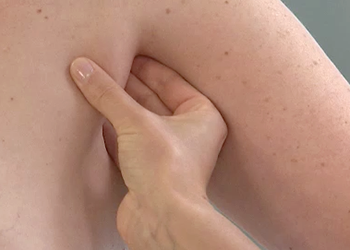 AXILLA
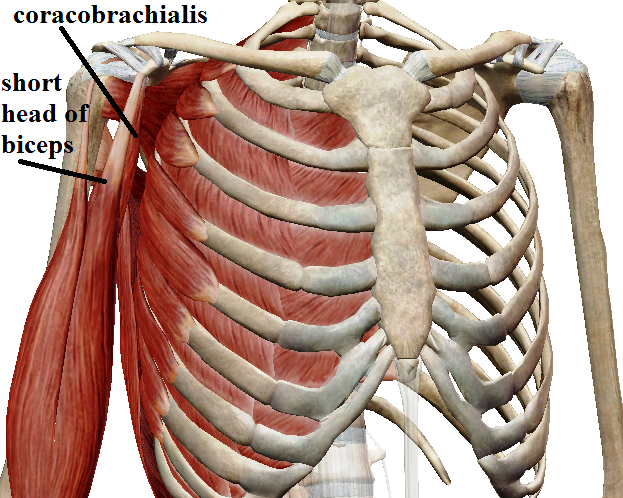 Boundaries: 
3-Lateral wall: 
Formed by 
1-upper part of humerus.
2-coracobrachialis.                                    
3-short head of biceps.
N.B.:- this wall is considered the dangerous wall of axilla as it's related to nerves & vessels of upper limb
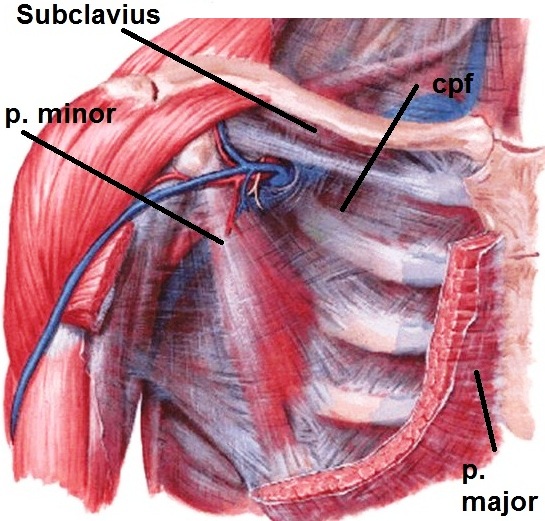 AXILA
Boundaries: 
4-Ant. wall: Formed of 2 layers
Deep:	 1- subclavius. 
             2- Clavipectoral fascia. 
             3- Pectoralis minor 
Superficial: pectoralis major.
N.B.:-The lower border of the anterior wall is called ant. axillary fold, formed by pectoralis major only. It is higher in position than post. axillary fold
5-Base (floor): Formed by
1-Skin                                      
2-superficial fascia
3-Axillary fascia
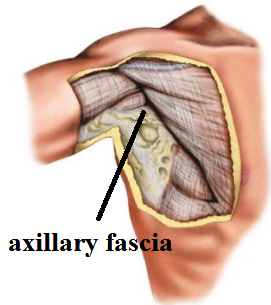 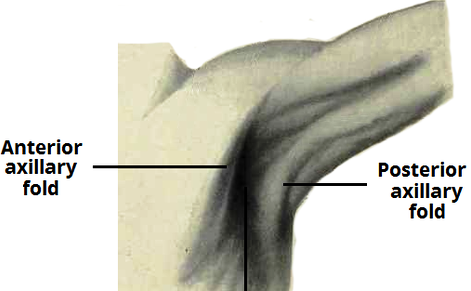 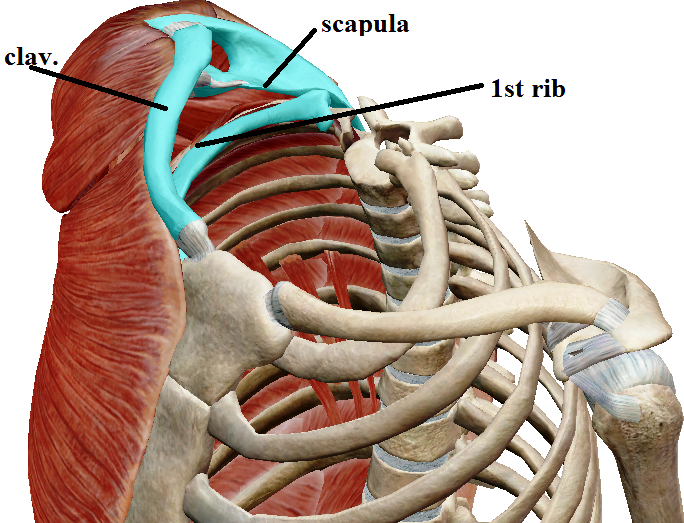 axilla
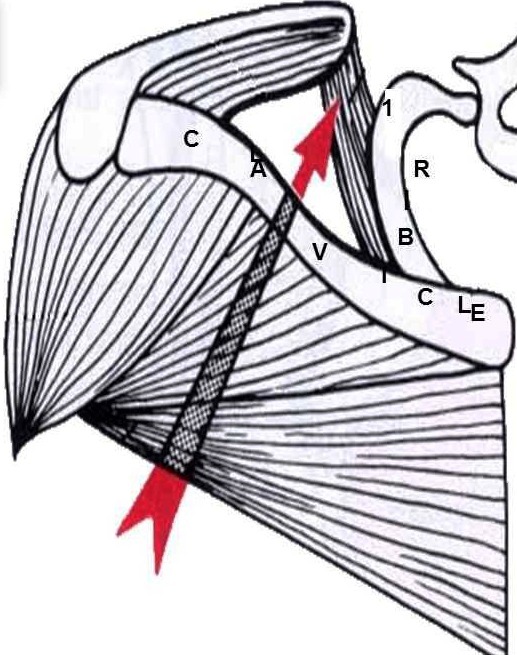 Boundaries: 
6-Apex: 
connect axilla with the neck so called Cervicoaxillary canal
Boundaries: 
Ant.:- middle part of clavicle                             
Post. - Upper border of scapula
Medial: - outer border of 1st rib                          
Function: Passage for the axillary vessels & cords of brachial plexus.
So all its boundaries are bony to protect its structures from compression.
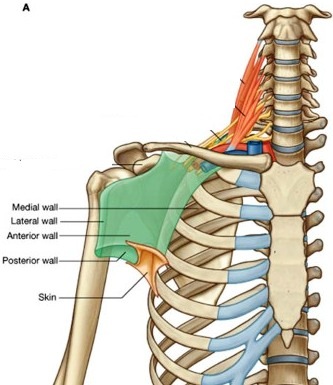 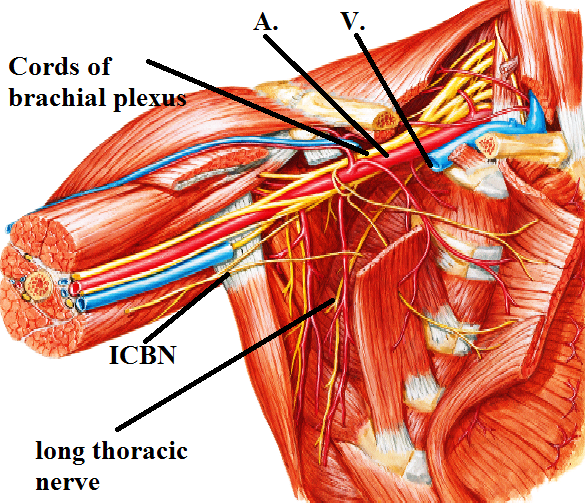 axilla
Contents 
1-axillary fat
2-axillary artery & its branches               
3- axillary  v. & its tributaries
4-axillary  L.Ns                                       
5-axillary tail of female breast.
6-cords of brachial plexus & its branches
7-long thoracic n.:- on serratus anterior
8-intercosto-brachial n.:-
 crosses the axilla to supply its floor
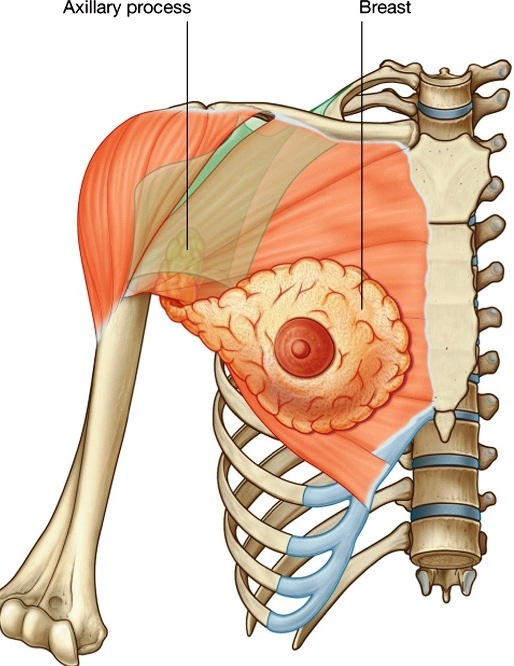 Brachial plexus
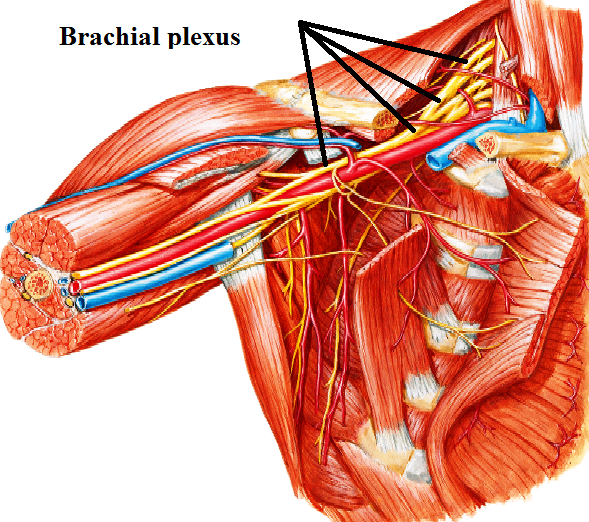 Def.: network of nerves 
         descend from neck to axilla    
         supply upper limb.
Formation: 4 stages
1-Stage of Roots (in the neck)
Ventral rami of C5, 6, 7, 8 & T1 nerves. 
2-Stage of Trunks (in the neck):
Upper trunk: formed by union of C5 & 6
Middle   ,,  : formed as continuation of C7
Lower    ,,  : formed by union of C8 & T1
3-Stage of divisions (behind the clavicle):
Each trunk divides into ant. & post. divisions.
4-Stage of cords (in the axilla):
Posterior cord: 
formed by union of post. divisions of all trunks.
Lateral cord: formed by union of 
ant. divisions of upper & middle trunks.
Medial cord: ant. division of lower trunk.
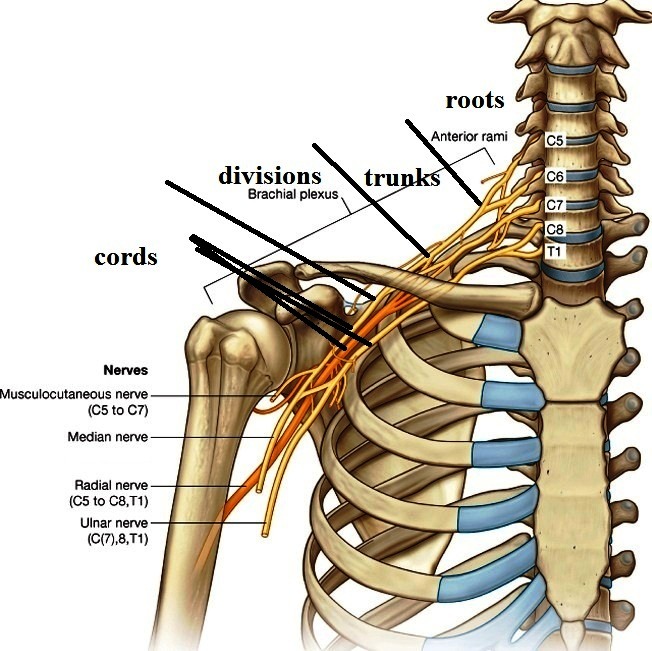 Brachial plexus
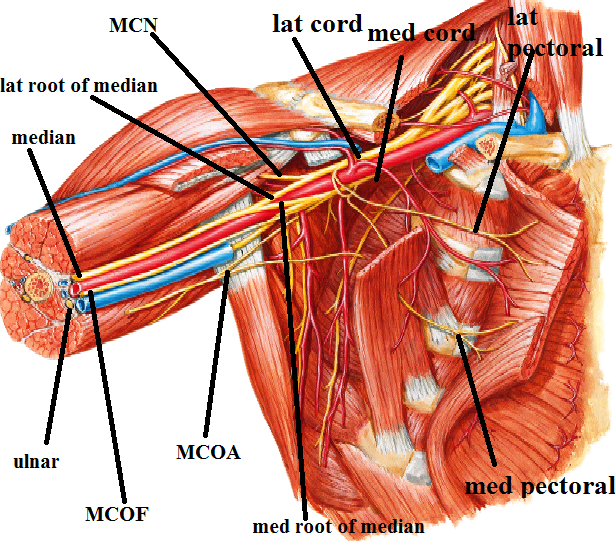 Branches:
1-From lateral cord:
Lateral pectoral n.             C5, 6, 7
Lateral root of median n.  C5, 6, 7
Musculocutaneous n.        C5, 6, 7
2-From medial cord:
Medial pectoral n.          C8, T1
Medial root of median n.C8, T1
Ulnar  n.                          C8, T 1 + C7
Medial cutaneous n. of arm. C 8, T 1
 ,,             ,,          ,,   ,,  forearm.
C8, T1
Brachial plexus
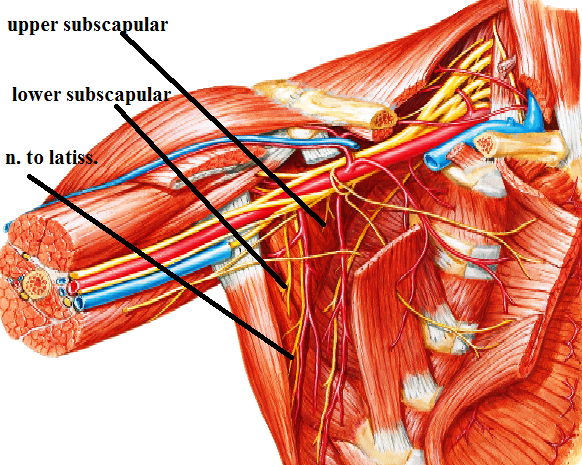 Branches:
3-From posterior cord:
Upper subscapular n.    C5, 6
Lower        ,,           ,,.    C5, 6
N. to latissimus dorsi (thoracodorsal n.)  C6, 7, 8
Axillary n. C5, 6
Radial n. كلووووووووووووووووووووو
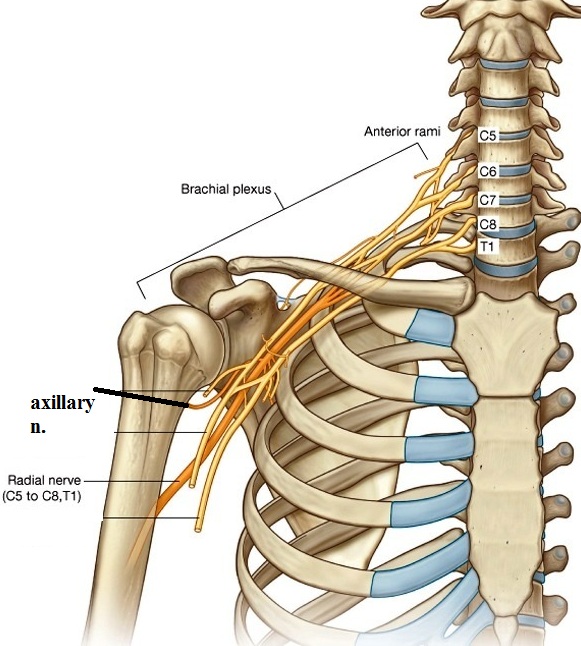 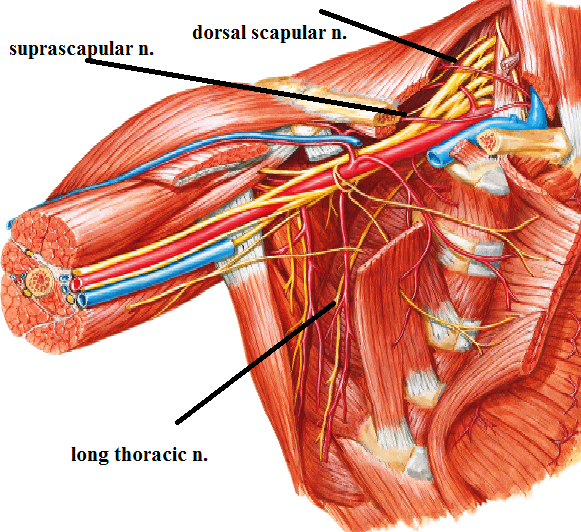 Brachial plexus
Branches:
4-From trunks: (from upper trunk only)
N. to subclavius.  C5, 6
Suprascapular n.  C5, 6
5-From roots:
N. to serratus ant. (long thoracic n.)   C5, 6, 7
N. to Rhomboids (dorsal scapular n.) C5.
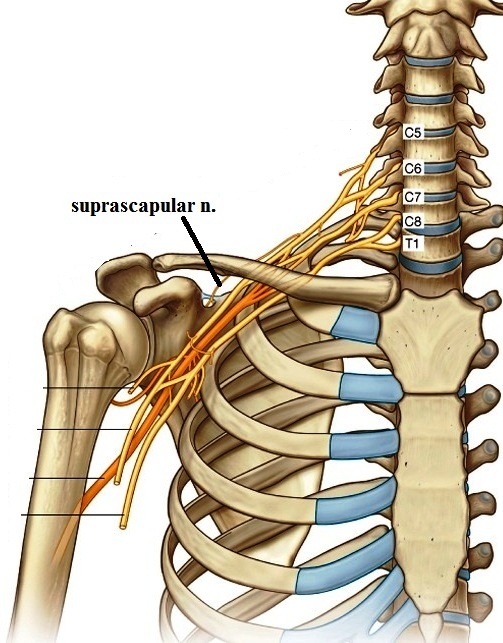 Brachial plexus
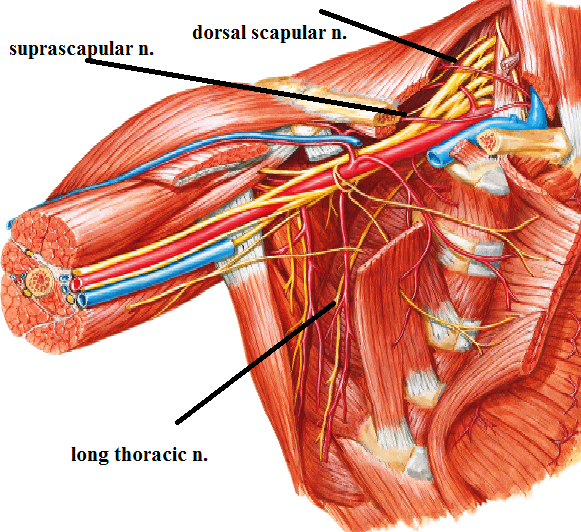 Injury of the brachial plexus:
injury of upper trunk (C5,6)
                                 (Erb's paralysis)
Deformity:
Policeman's tip position:
Adducted medially rotated arm,
extended elbow,
pronated forearm.
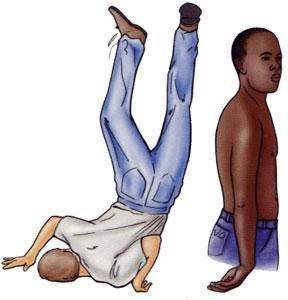 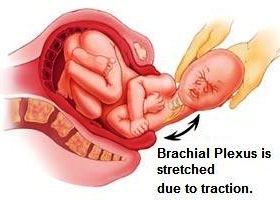 Brachial plexus
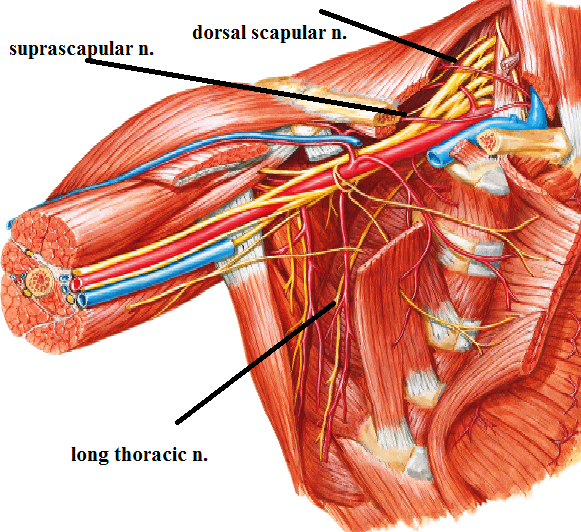 Injury of the brachial plexus:
injury of lower trunk (C8 & T1 nerves)
                                (Klumpkes' paralysis)
Deformity
claw hand
extension of metacarpo- phalangeal joints
flexion of inter phalangeal joints
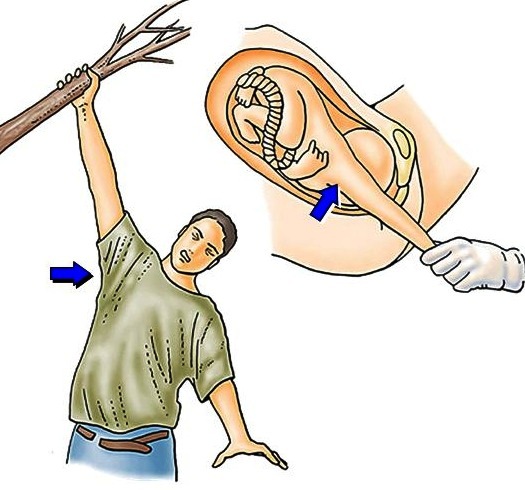 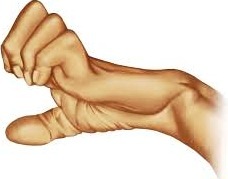 THANQ